What were we doing in 4B?
Geometry Mathematical Reflection 4B
In this investigation,
You explored dilations.
You applied scale factors to construct enlargements and reductions.
You explored choices for the center of dilation. 
You learned the ratio and parallel methods.
Habits and Skills
You developed these habits and skills:
Identify a dilation as an enlargement or reduction by looking at the scale factor.
Dilate figures using the ratio method and parallel method.
Describe the effects of the choice for center of dilation on the resulting dilation.
DHoM
Communicate context
Make strategic choices
Check your results
Vocabulary and Notation
Center of dilation
Dilation 
Parallel method
Ratio method
Big Idea
How can you tell if it is a scaled(good) copy?
The lengths of corresponding sides are proportional.
The corresponding angles are congruent.

To dilate a figure, you have two methods
The Ratio Method
The Parallel Method
The Ratio Method
Draw a ray from the center of dilation to each vertex
Scale each segment by a scale factor
Plot points on each segment
Connect points to form scaled figure
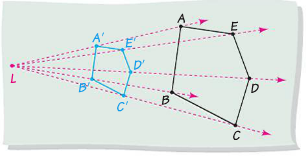 The Parallel method
Draw a ray from a point inside a polygon to each vertex
Along ray, find a point.
Start at a point. Draw segments parallel to each side of the polygon
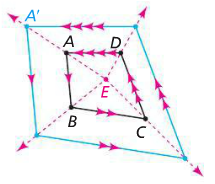 Discussion Question
Q. What is the mathematical meaning of dilation?
Ans.
The process of expanding or shrinking a figure without changing its shape.
Discussion Question
Problem 1
Problem 2
Problem 3
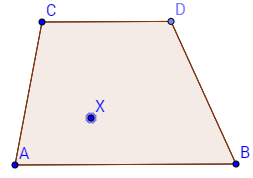 Problem 4
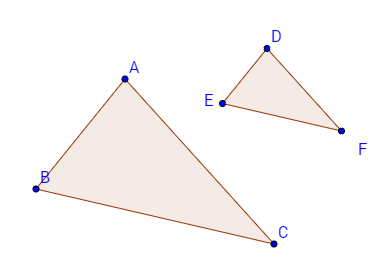 Problem 5
If you scale the regular tetrahedron at the right by the factor 2, how do the surface areas of the original figure and the scaled copy compare?
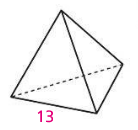 HOMEWORK!!
Homework 4A is due on Friday, Dec. 12/19.
Homework Session for 4A is 
For Period 2-3 is on Tuesday 12/16.
For Period 5-6 is in Period 7 on 12/18.
Are you ready for 4B?
If not, seek extra help before it’s too late!!
Summary video for 4B is available in my website.

In 4B, you will learn how to
Describe and use methods for constructing enlargements or reductions of shapes
Explain and contrast the ratio method and parallel method for dilation
Identify parallel segments and corresponding segments in a drawing and its scaled copy